Tabletop Torsion Device
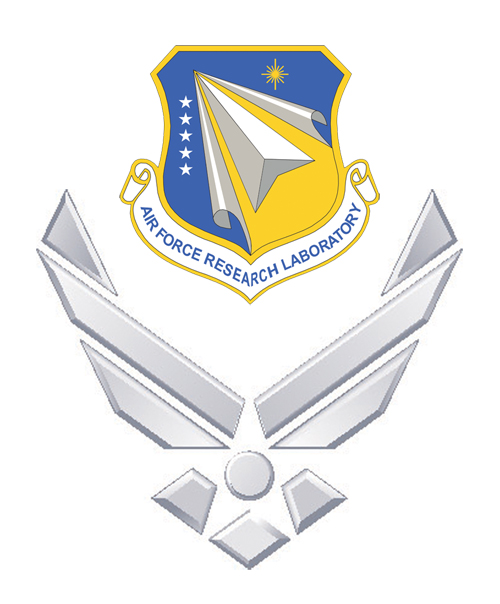 Final Presentation
By: Brendan Keane, Logan McCall, Reggie Scott, Mark Swain
Instructor: Dr. Nikhil Gupta
Sponsor: Dr. Philip Flater (Air Force Research Laboratory Eglin AFB)
Advisor: Dr. Simone Hruda
Overview
Introduction
Design and Analysis
Prototype Testing
Project Management
Conclusion
Reginald Scott
Introduction
Current torsion tester at the Air Force Research Laboratory (AFRL) Munitions Directorate at Eglin AFB is approximately 5 meters in length
Small sample geometries result in inaccuracy and inefficiency
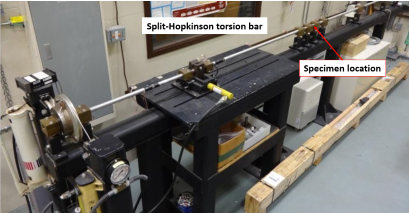 Figure 2.1: Existing Torsion Machine
“DISTRIBUTION A: Approved for public release, distribution unlimited. (96ABW-2014-1649)”
Reginald Scott
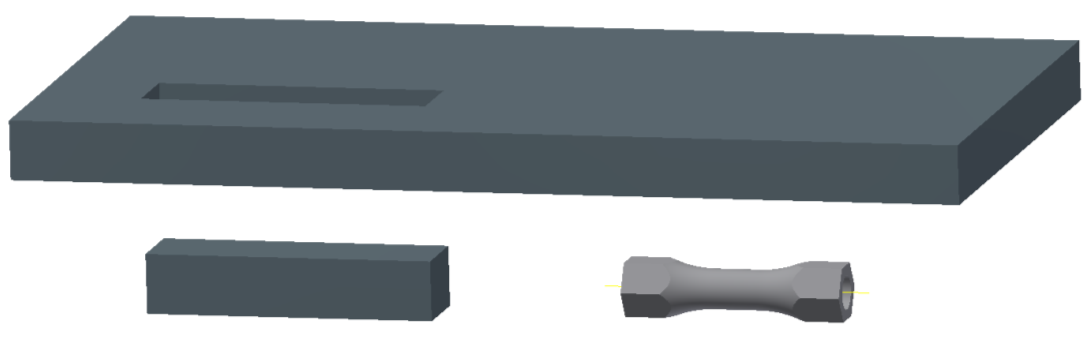 Original plate stock
Specimen Geometry
Blank removed
Sample machined
Table 3.1: Specimen dimensions
Small specimens are a result of original plate stock dimensions
Specimens tested:
Aluminum 2024
Titanium 64
Figure 3.1: Specimen production
“DISTRIBUTION A: Approved for public release, distribution unlimited. (96ABW-2014-1649)”
Reginald Scott
Design Requirements
Maximum torque output: 100Nm
Machine must fit in an area (footprint) of 1m2
Monotonic (one direction) free-end torsion loading 
Free end must allow for axial motion
Compatible with measurement equipment used by AFRL
Budget - $2,000
Reginald Scott
Design Requirements
Goal Statement:
Design a more effective way of testing small specimens in free-end torsion
Reginald Scott
DIC (Digital Image Correlation)
Figure 6.1 DIC setup at Eglin AFRL
Figure 6.2 Example DIC use in torsion sample
“DISTRIBUTION A: Approved for public release, distribution unlimited. (96ABW-2014-1649)”
Brendan Keane
Load Measurement
Current method used by AFRL to measure applied stress:
Strain gage placed on elastic bar
Use shear modulus relationship to output stress
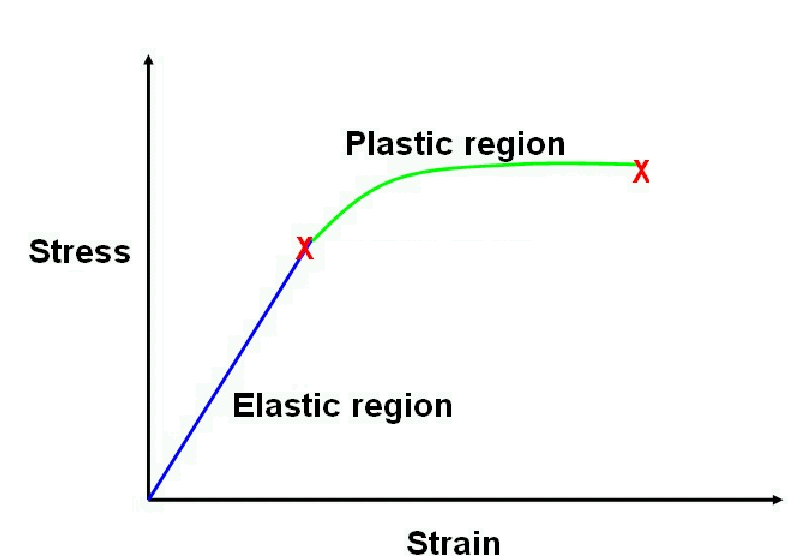 Figure 7.1: Stress vs. strain plot showing the shear modulus relationship
Brendan Keane
Breakdown of Design
Brendan Keane
Load Generation
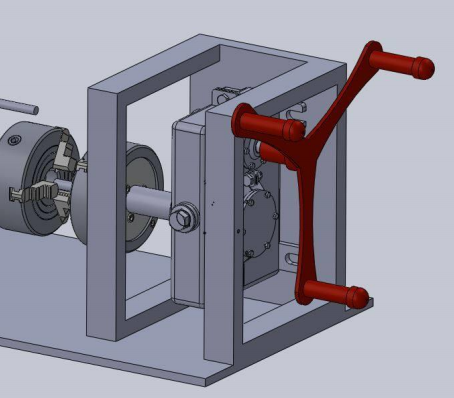 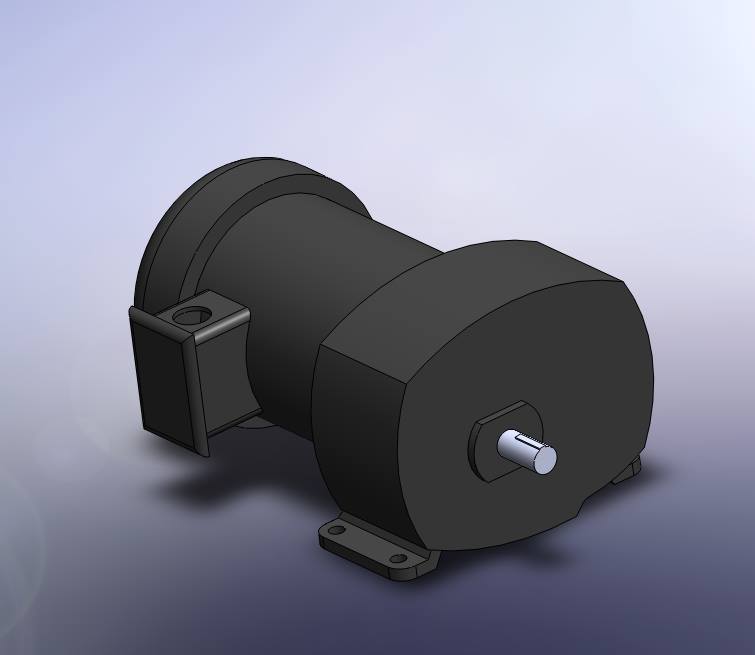 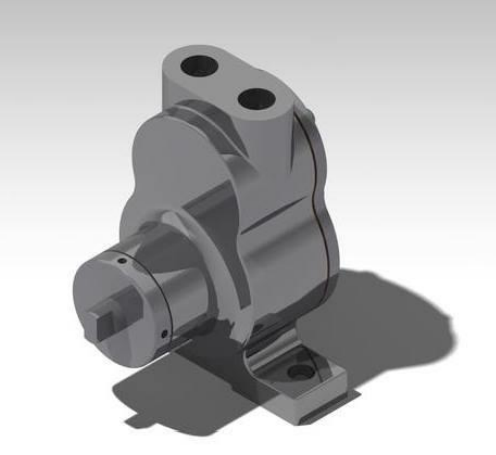 (1)
(2)
(3)
Brendan Keane
Load Application
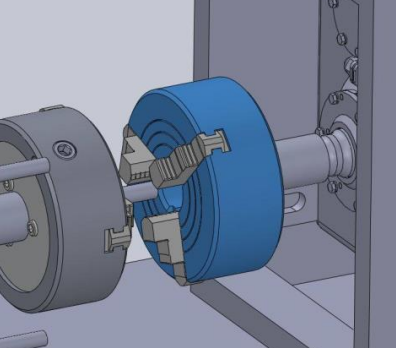 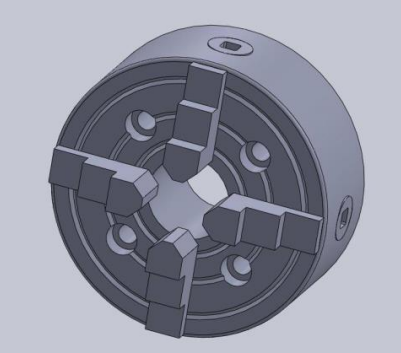 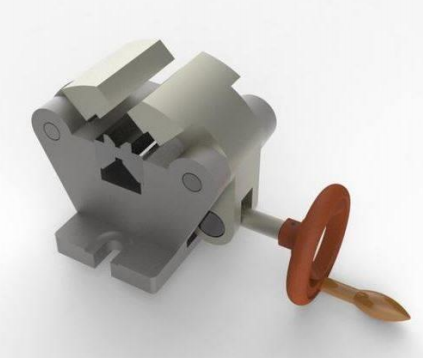 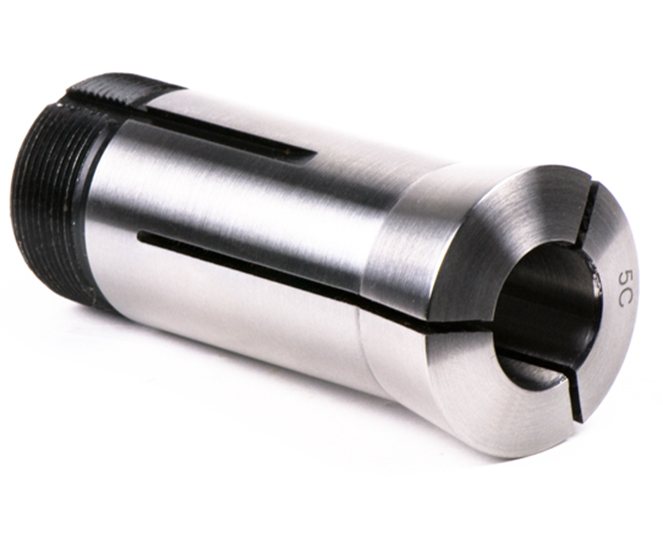 (3)
(4)
(1)
(2)
Brendan Keane
Linear Motion
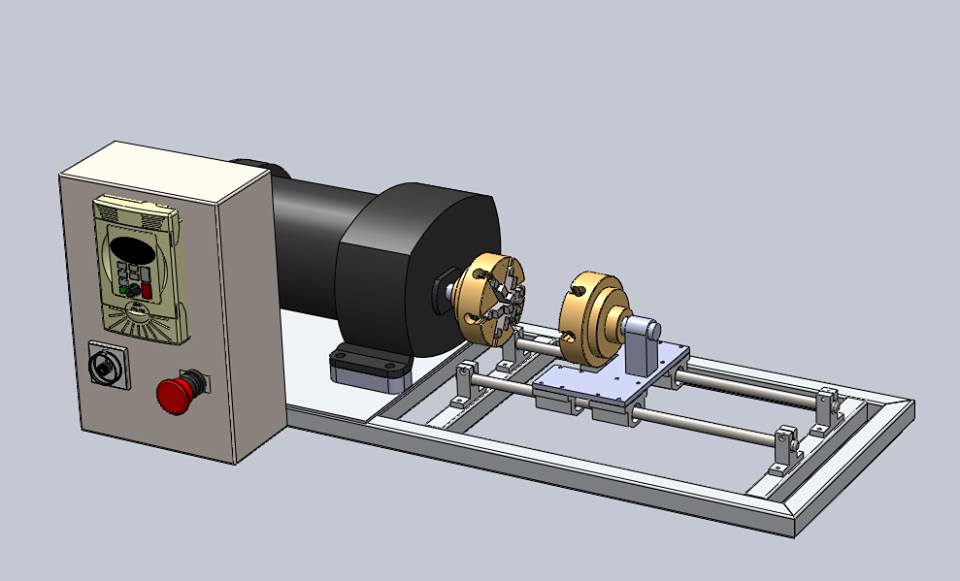 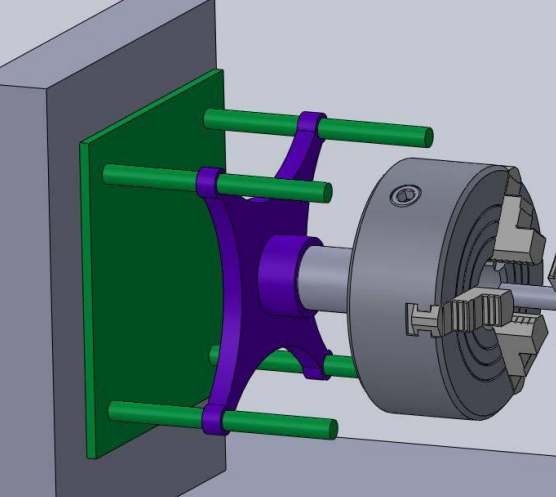 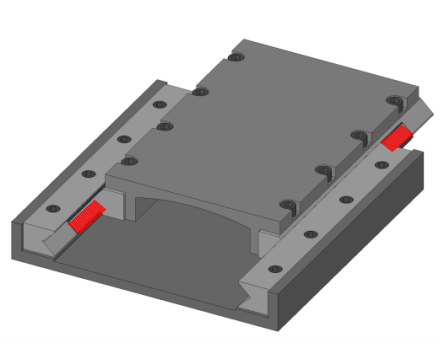 (2)
(3)
(1)
Brendan Keane
Frame
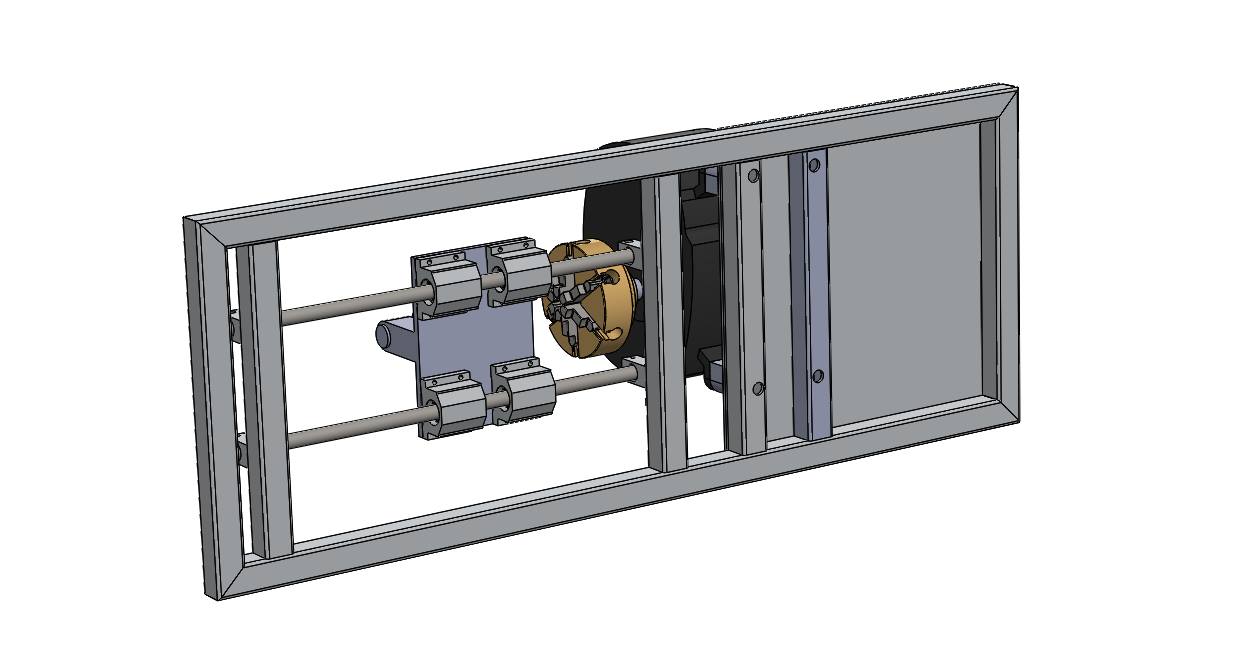 Design Considerations:
Strength 
Machinability 
Weight
Cost
Material Selection:
Steel
Figure 12.1: Frame design
Brendan Keane
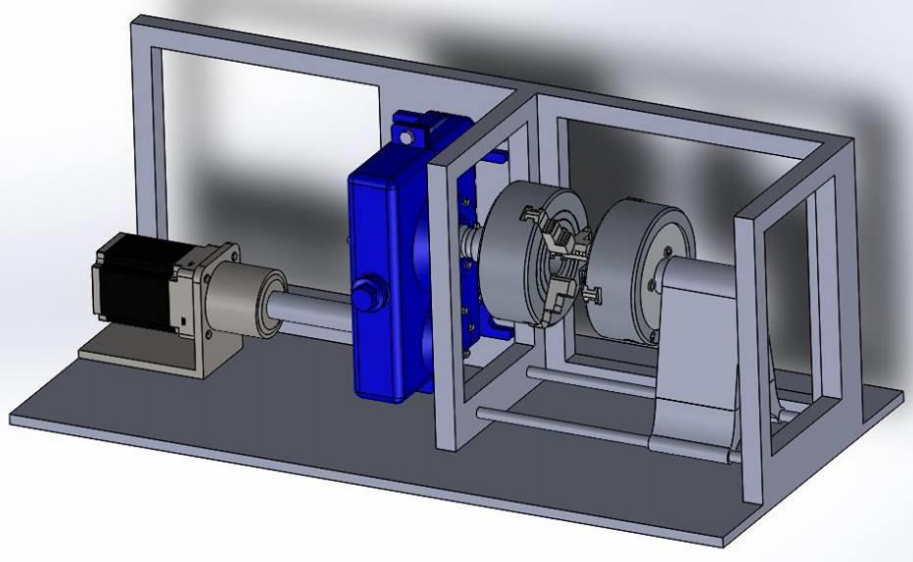 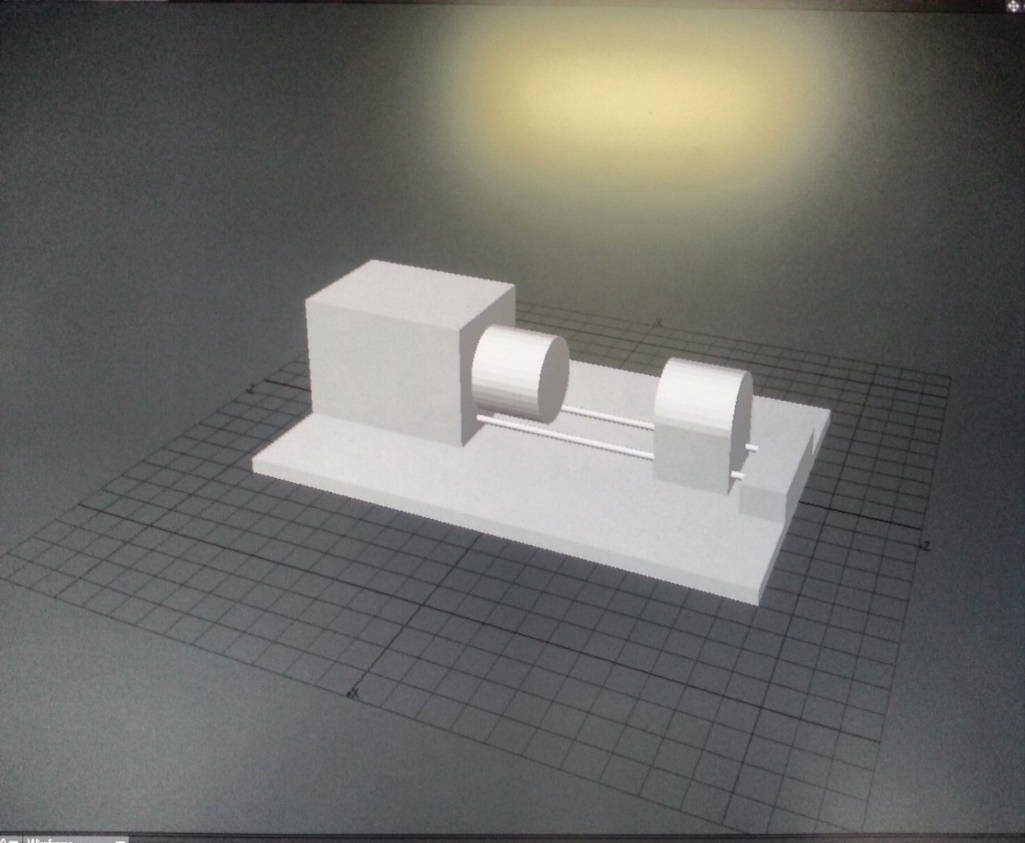 Concept Evolution
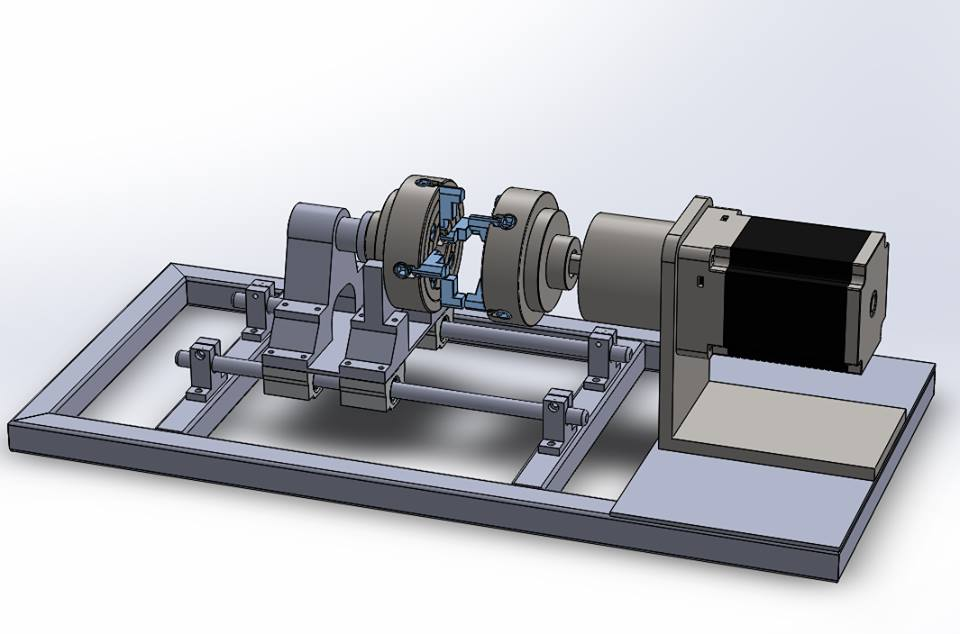 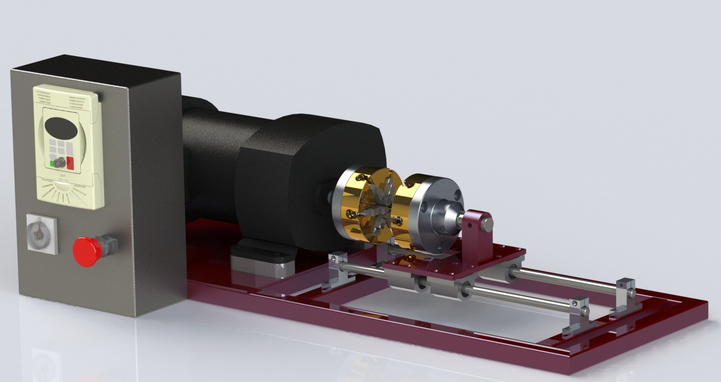 Brendan Keane
Design Overview
13”
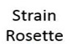 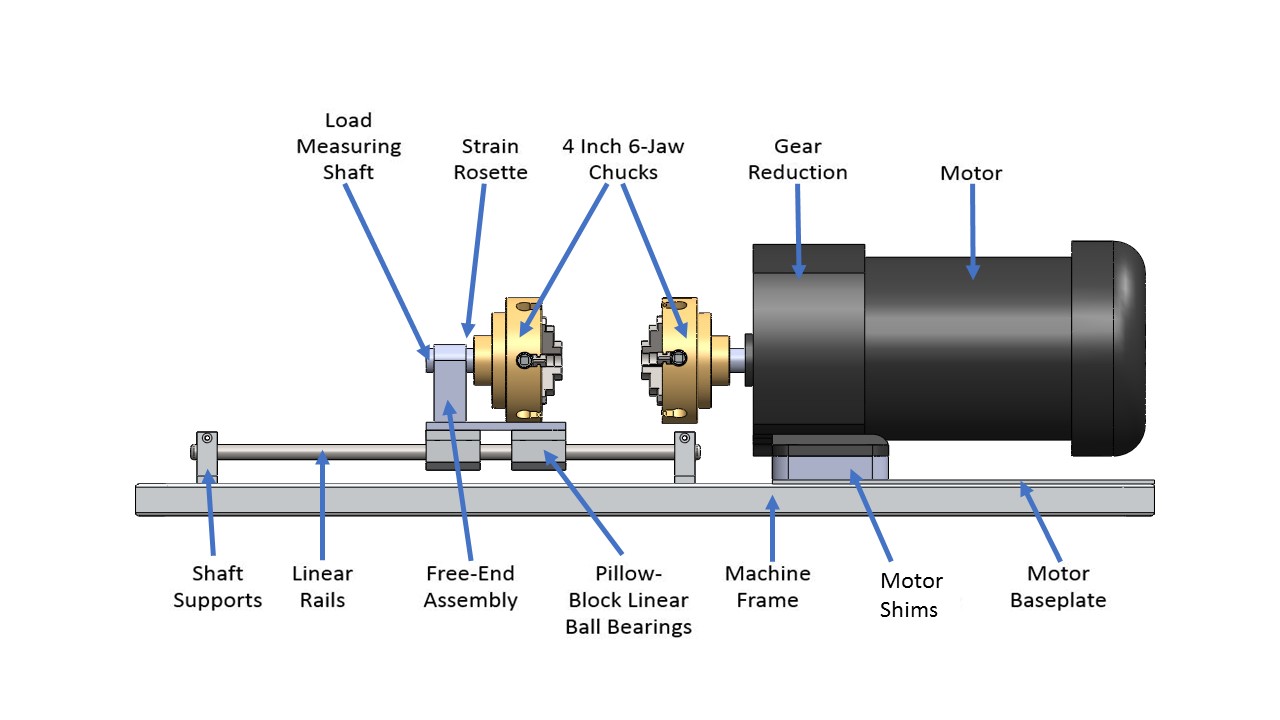 Steel Shaft
Figure 5.1: CAD representation of design
32”
Logan McCall
Load Generation: AC Gearmotor
Vendor: Grainger
Rpm: 18
Gear ratio: 95:1
Max torque: 116 Nm
Weight: 26 lbs
Figure 15.1: AC Gearmotor
Logan McCall
Motor Control: VFD
Variable Frequency Drive (VFD)
Vendor: Automation Direct
Single phase input, three phase output
Digital keypad
Forward and reverse
Expandable
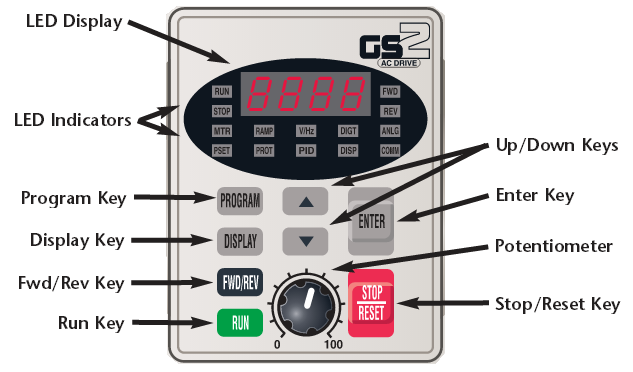 Figure 16.1: VFD keypad
Logan McCall
Load Application: 6-Jaw Chuck
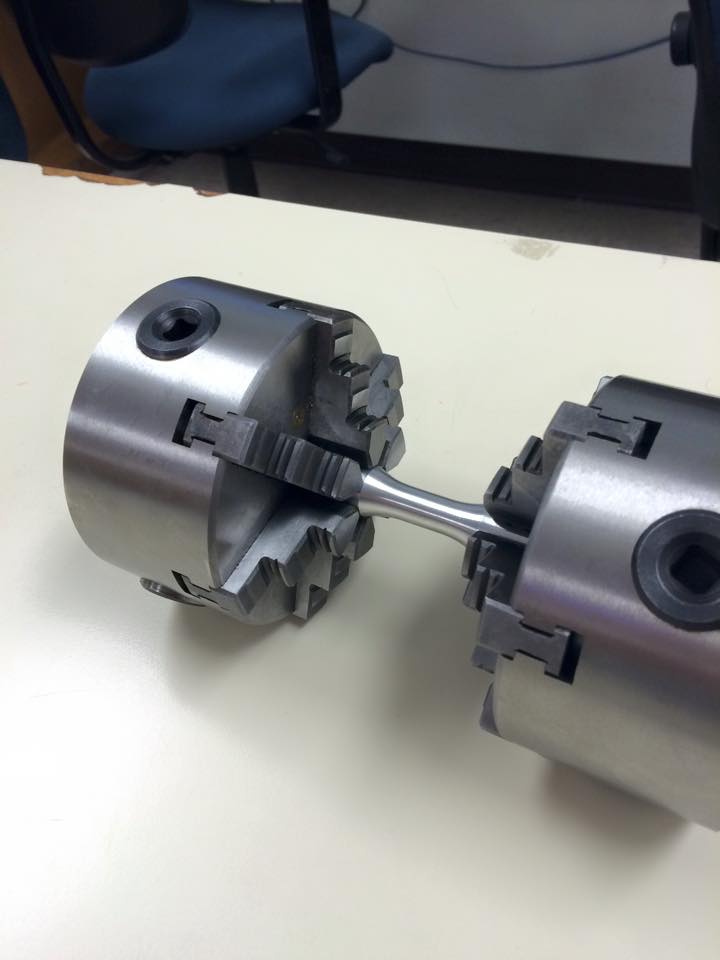 Vendor: LittleMachineShop
Weight: 6.4 lbs
Outer diameter: 3.94 in (10 cm)
Inner diameter: 1.02 in (2.59 cm)
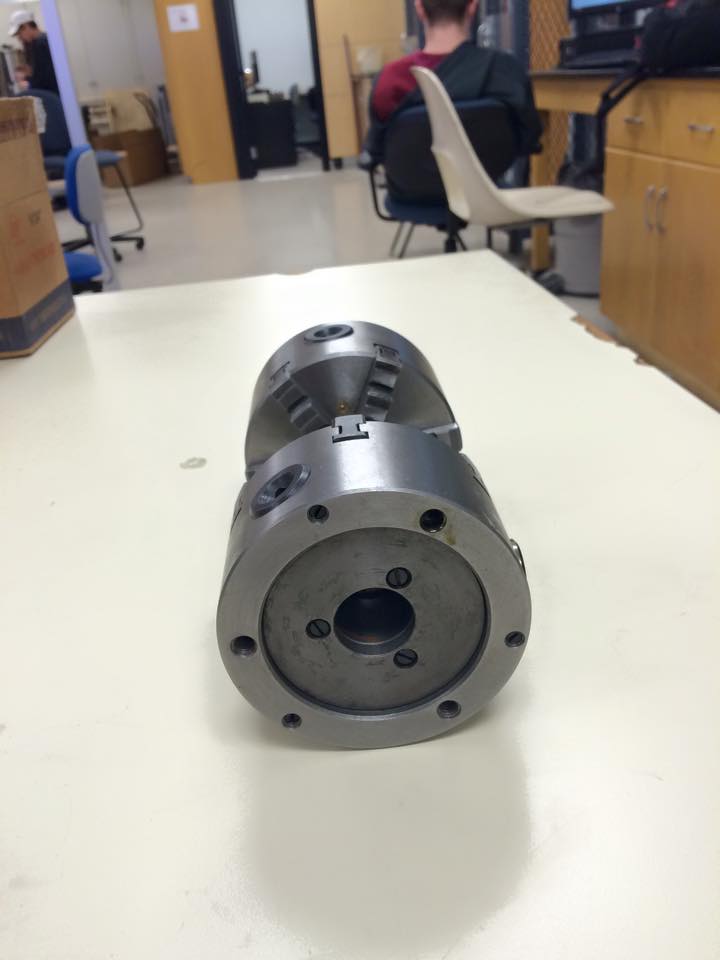 Figure 17.1: 6 Jaw Chucks holding specimen
Logan McCall
Load Measurement
Coupler material: Al 6061
Coupler properties
Shear modulus: 26 GPa
Shear strength: 76 MPa
Outer diameter: 1.75 in (4.45 cm)
Inner diameter: 0.75 in (1.90 cm)
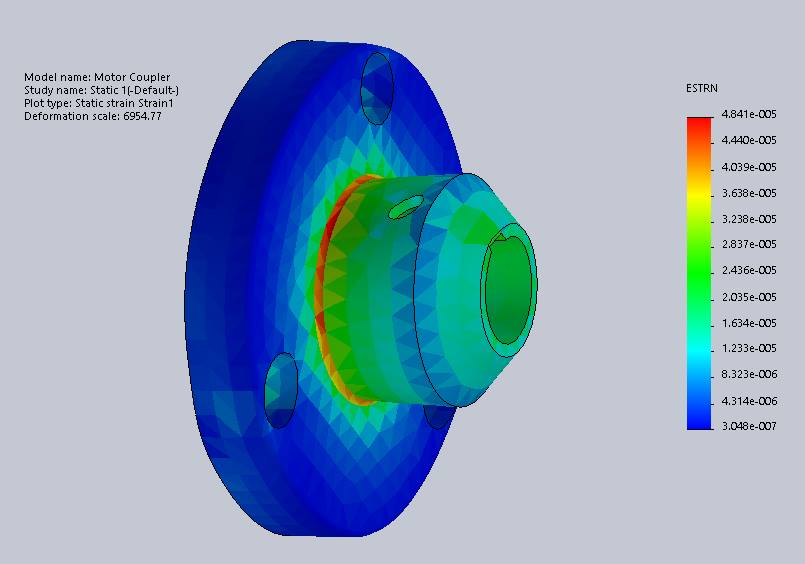 Figure 18.1: FEA performed on coupler showing strain developed under a simulated load
Logan McCall
Linear Motion: 2 Rail Ball Bearing Guide
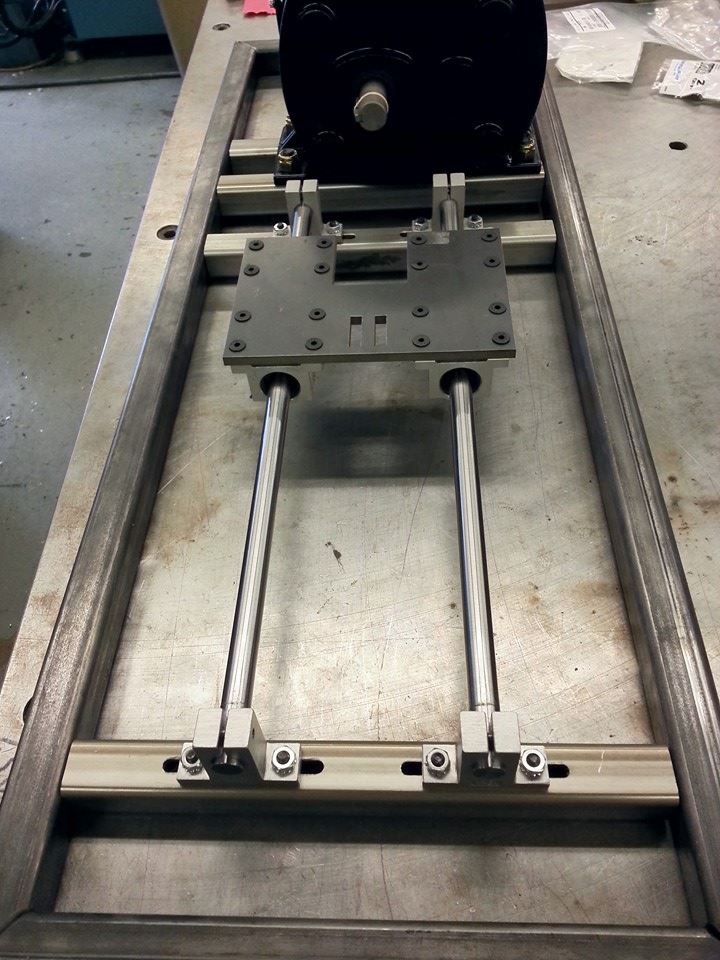 Vendor: Grainger
½ inch steel rails
Slot design to ensure alignment
Figure 19.1: Linear guide system
Logan McCall
Frame Design
Steel frame 
Shape: hollow square shaped cross-section
Dimensions:
1/8 in inner supports – 304 stainless steel
1/8 in outer frame – 
    low carbon 1015 steel
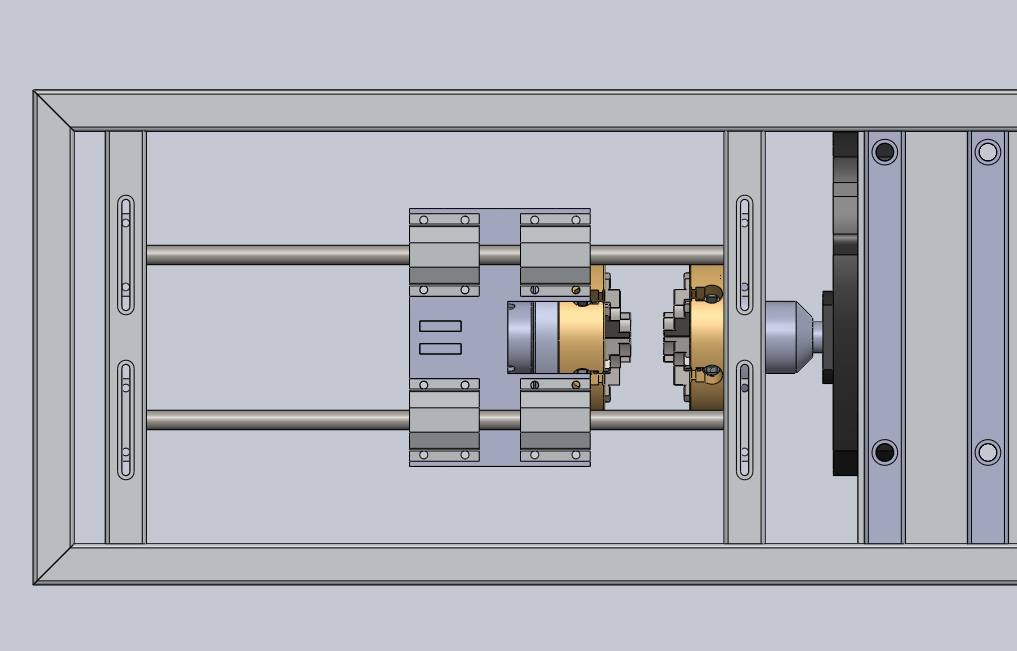 Figure 20.1: CAD drawing of frame (bottom view)
Logan McCall
Final Design
Logan McCall
Prototype Testing
Mark Swain
Testing Results
Tester was successful in breaking aluminum specimen
Fracture was at center
During initial testing, free end chuck had slight rotation
Solution: Force fit new connecting rod into free end 
Cylindrical grips slipped during initial testing
Solution: Use hex-grip specimen or increase friction on cylindrical specimen
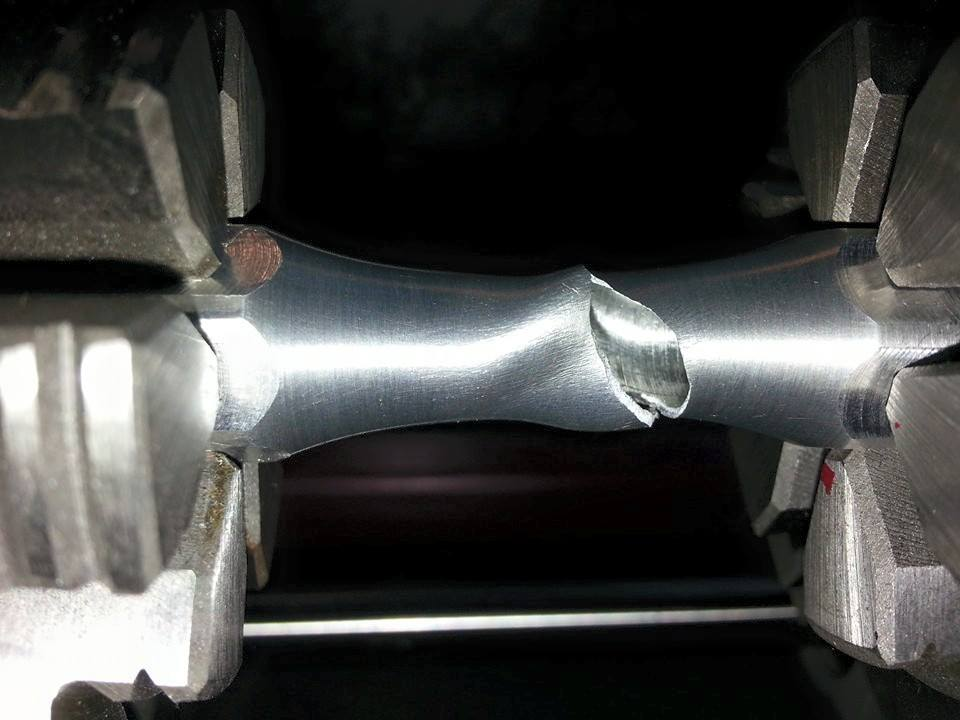 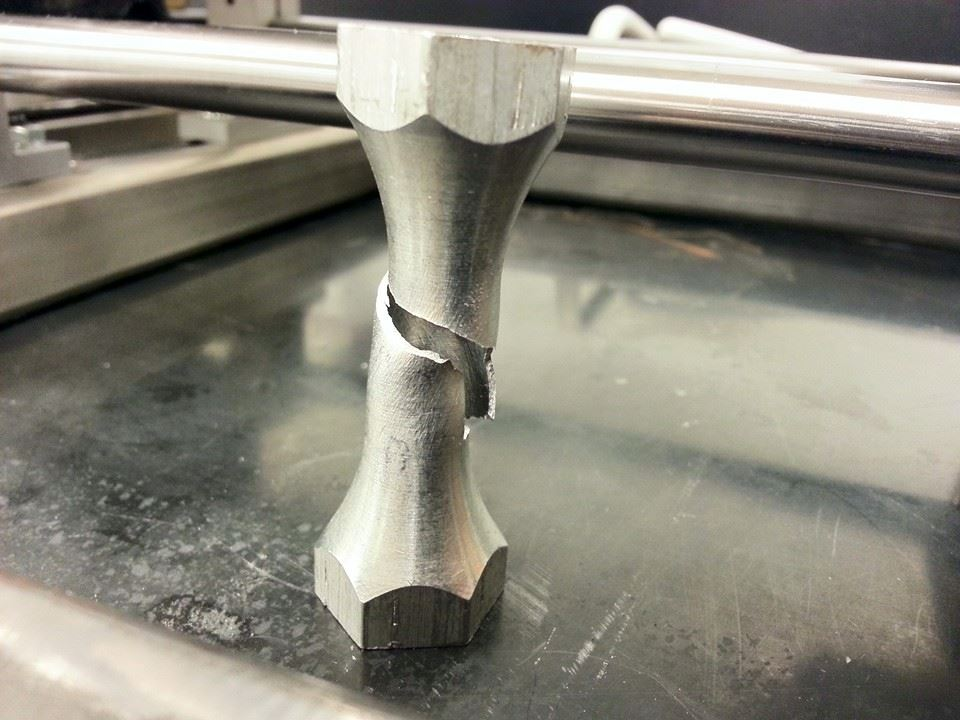 Figure 23.1: Fractured specimens
Mark Swain
Budget
Budget: $2,000
Spent: $1,844
Net: + $156
Mark Swain
Project Progression
Fall 
Background research
Design breakdown
Component research
Design analysis
Optimal part selection
Budget breakdown
Purchase orders
Spring
Delivery of parts
Machining 
Assembly
Motor/VFD testing
Prototype testing
Troubleshooting
Final assembly
Mark Swain
Conclusion
Maximum torque output: 100Nm
Machine must fit in an area (footprint) of 1m2
Monotonic (one direction)free-end torsion loading 
Free end must allow for axial motion
Compatible with measurement equipment used by AFRL
Budget - $2,000
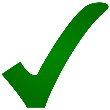 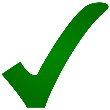 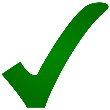 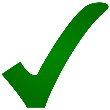 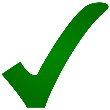 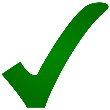 Mark Swain
Conclusion
The team was successfully designed and manufactured a tabletop torsion tester for AFRL
What we learned:
Focus on the main customer requirements 
Consult as many resources as possible
Teamwork is essential
Unforeseen circumstances
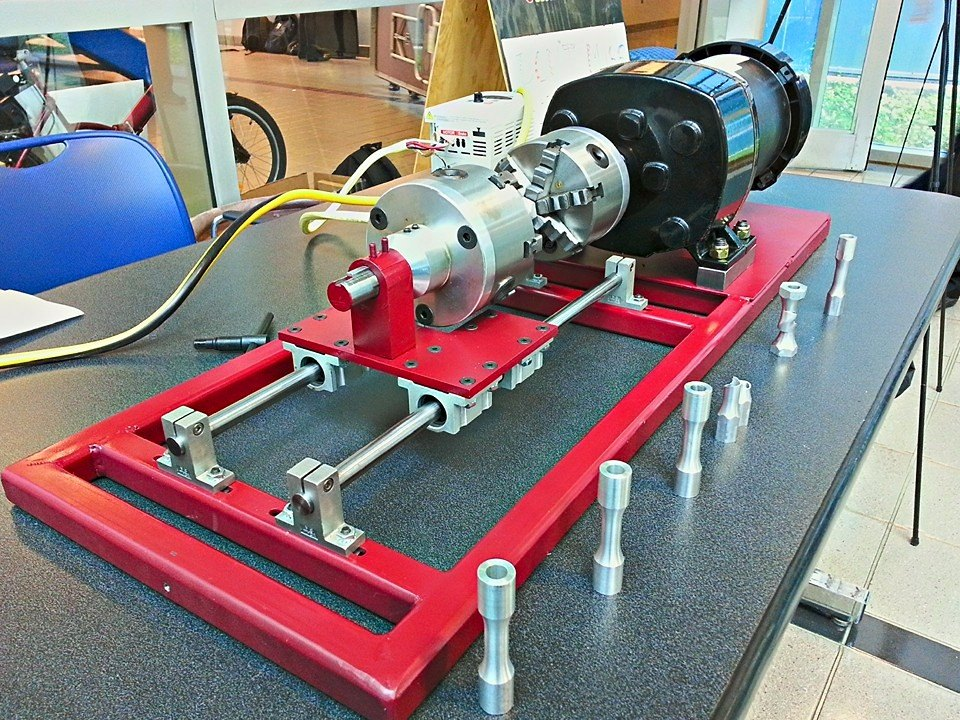 Figure 27.1: Final assembly
Mark Swain
Questions?
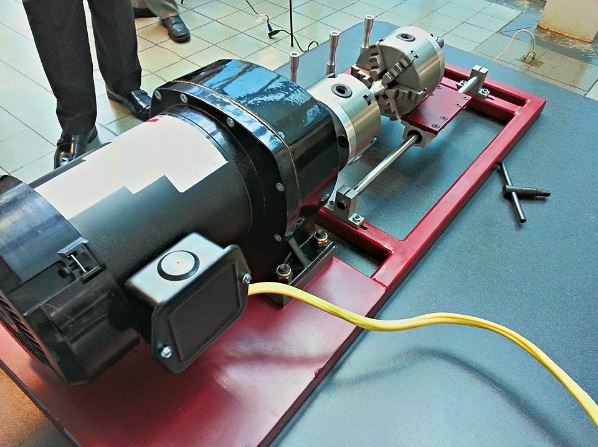 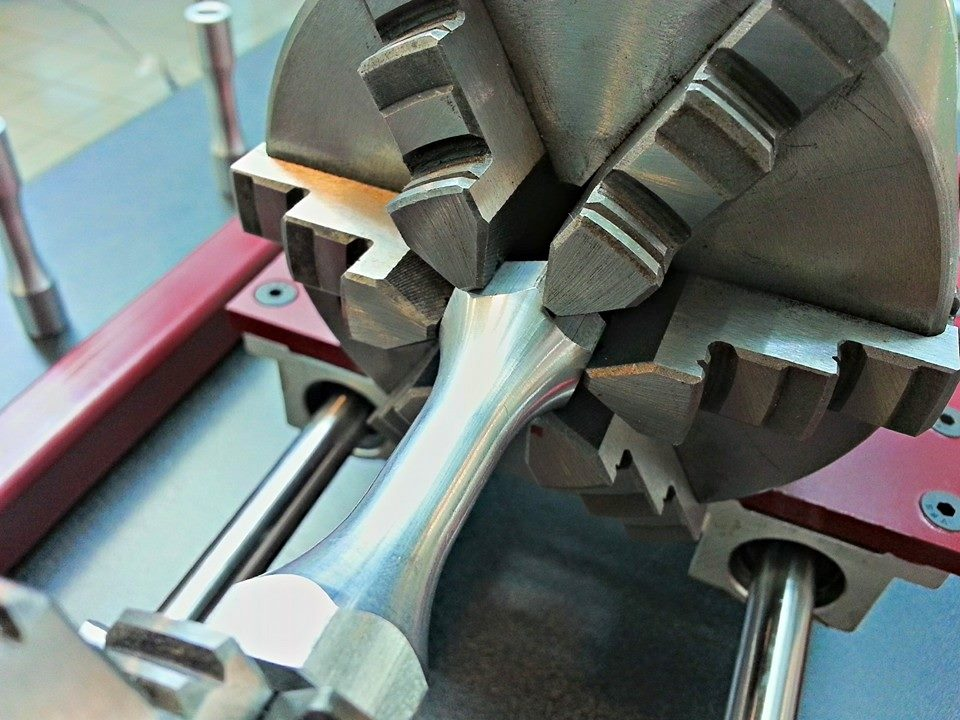 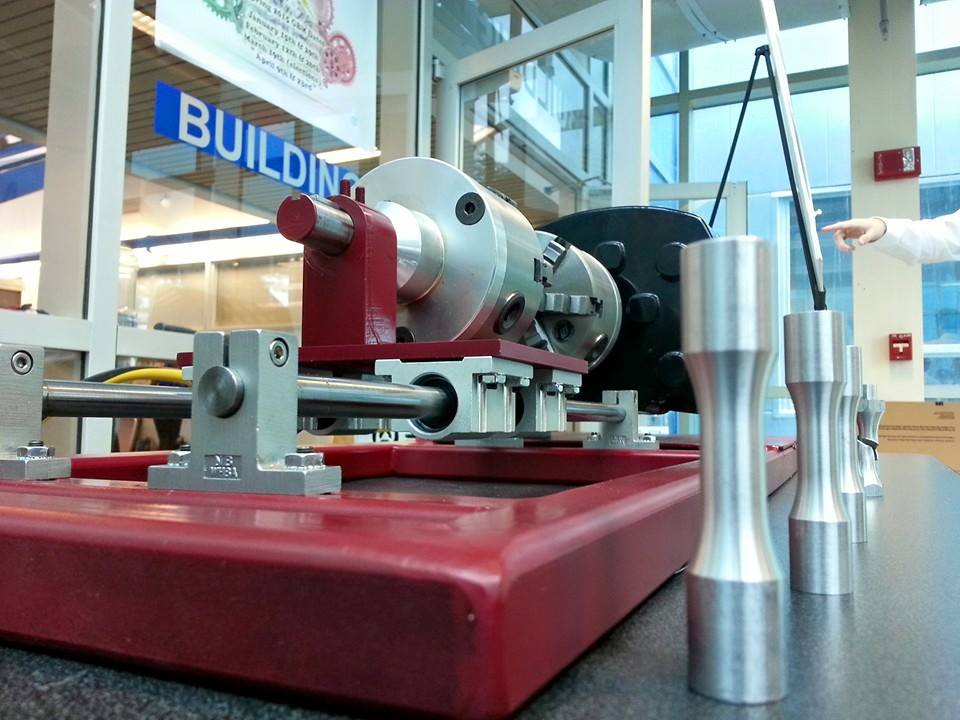 References
Carter, B. (2008). Texas Instruments: Op Amp Noise Theory and Applications. Retrieved September 22, 2014
Flater, P. (2014). Tabletop Torsion Test. Eglin, FL: Air Force Research Laboratory.
Ilic, M. (2014, October 11). Clamp for centering. Retrieved from GRABCAD: https://grabcad.com/library/stega-za-centriranje-clamp-for-centering-1
Lathe Chuck. (2014, October 7). Retrieved from GRABCAD: https://grabcad.com/library/lathe-chuck-3
Linear Motion Systems. (2014, September 28). Retrieved from Stock Drive Products: https://sdp-si.com/eStore/coverpg/linearmotion.htm
Mark Swain
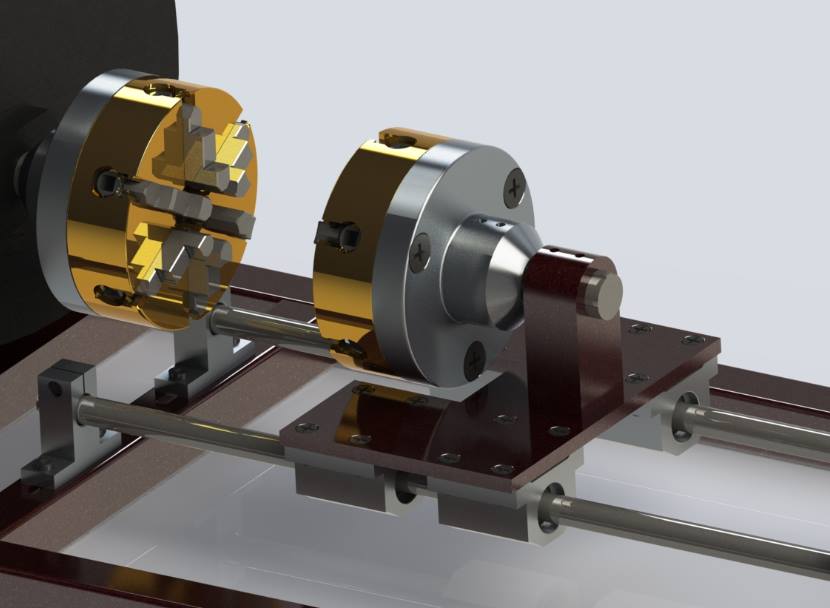 Fall Gantt Chart
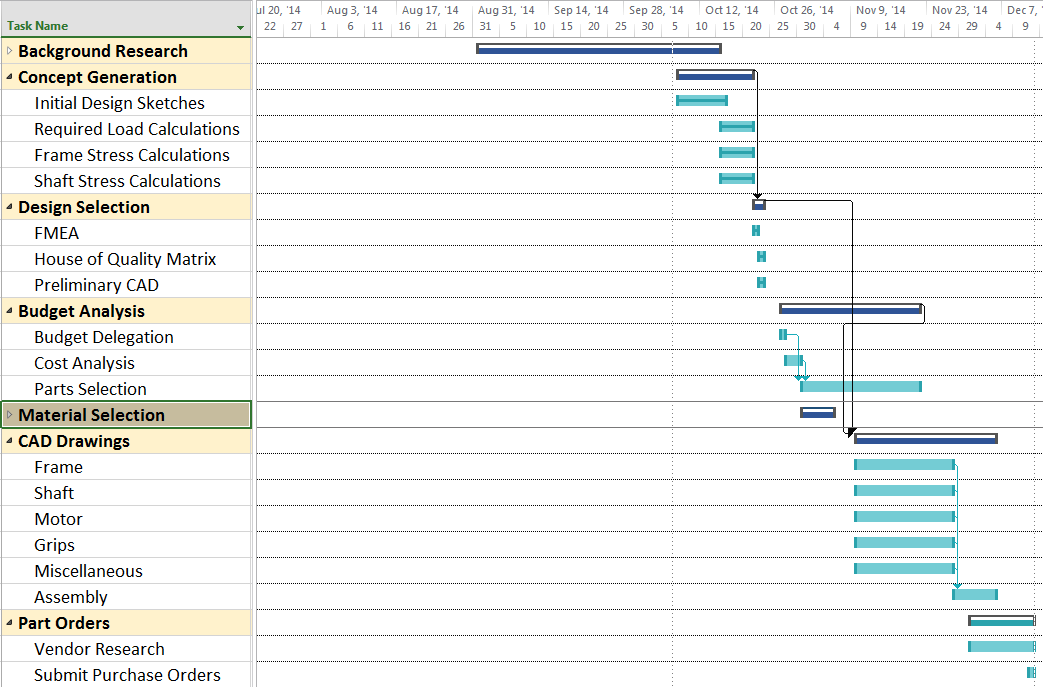 Spring Gantt Chart
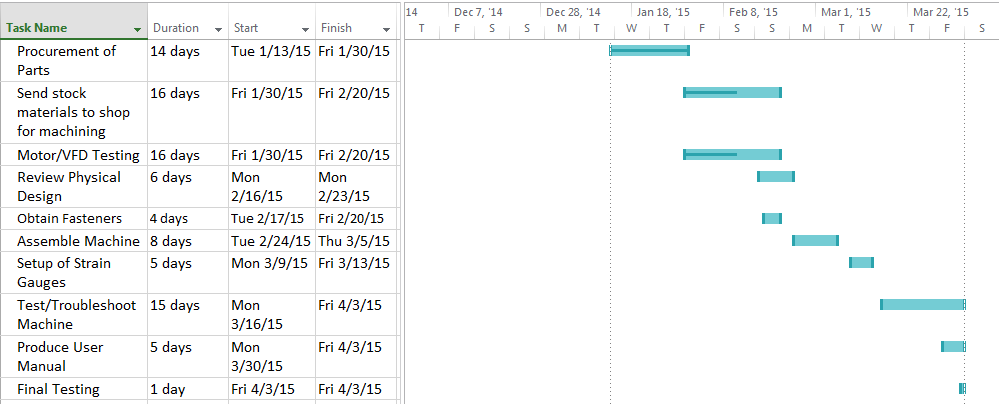 Specimen Dimensions
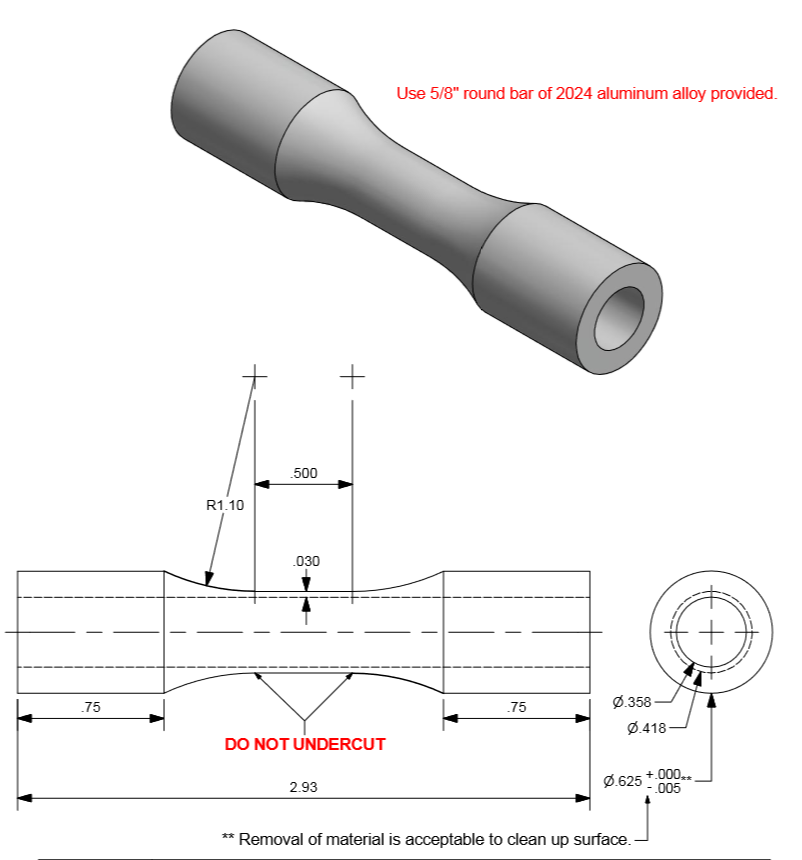 Units in inches
Brendan Keane
Appendix
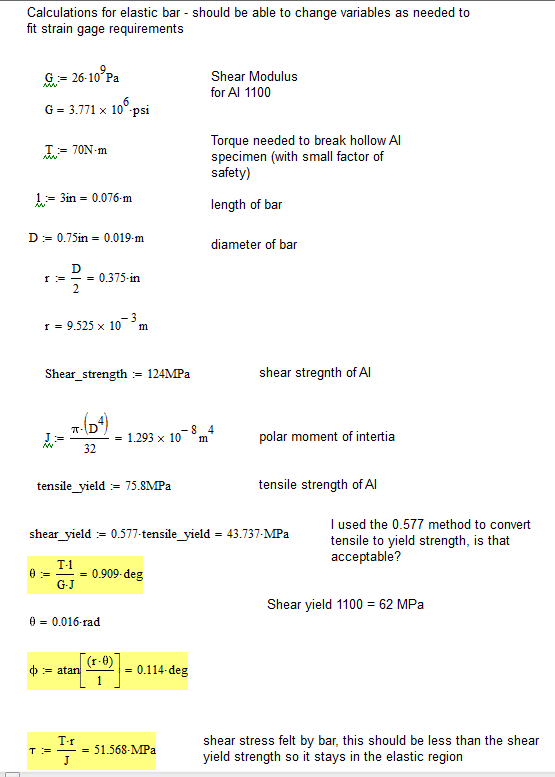